Thứ … ngày … tháng … năm …
CÔNG NGHỆ
Bài  4 - tiết 3
THỰC HÀNH THIẾT KẾ NHÀ ĐỒ CHƠI
THỰC HÀNH THIẾT KẾ NHÀ ĐỒ CHƠI
Mục tiêu
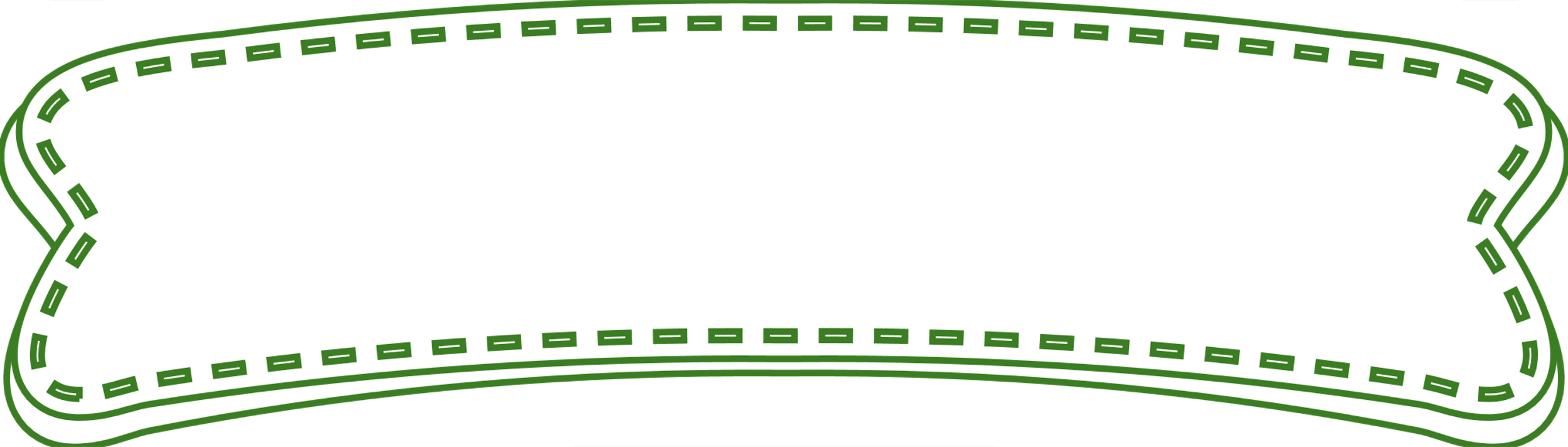 Ôn tập, củng cố kiến thức, kĩ năng đã hình thành và phát triển từ các hoạt động khám phá và thực hành trong bài.
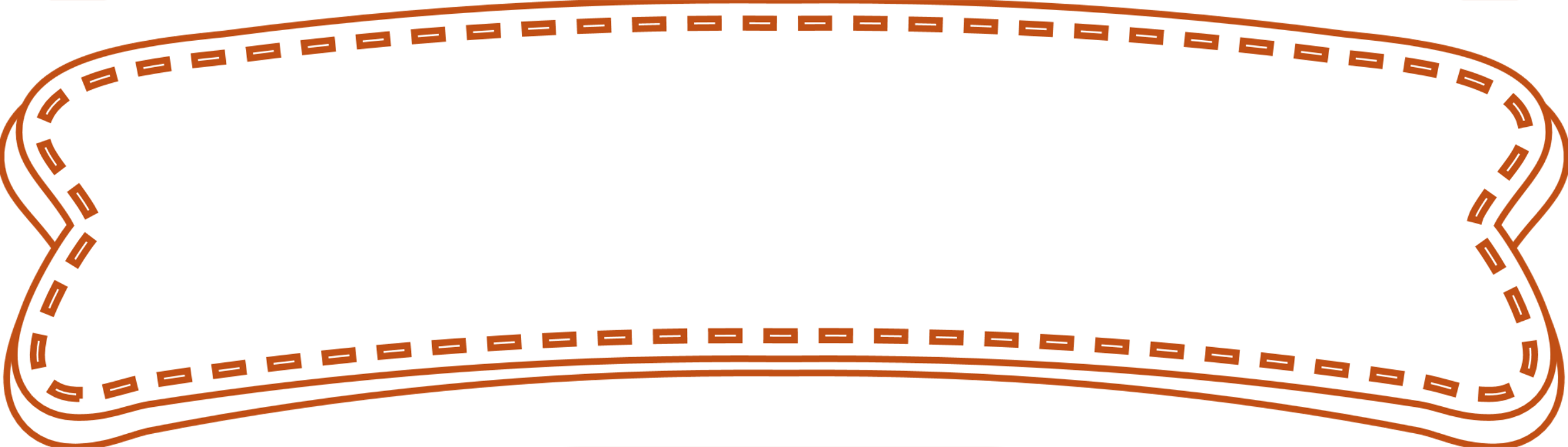 Vận dụng kiến thức, kĩ năng đã học trong bài vào thực tiễn cuộc sống để phát triển năng lực học sinh.
Khởi động
Khởi động
Khởi động
Luyện tập
Luyện tập
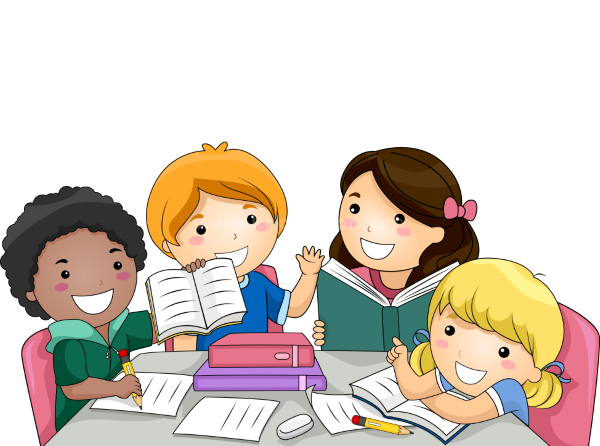 Thảo luận nhóm
Em hãy kể tên những công việc chính cần thực hiện để thiết kế
mô hình nhà đồ chơi.
CHIA SẺ TRƯỚC LỚP
CHIA SẺ TRƯỚC LỚP
Những công việc chính cần thực hiện để thiết kế mô hình nhà đồ chơi:
+ Hình thành ý tưởng về mô hình nhà đồ chơi.
+ Vẽ phác thảo mô hình nhà đồ chơi và lựa chọn vật liệu, dụng cụ cần thiết.
+ Thiết kế mô hình nhà đồ chơi theo ý tưởng.
+ Đánh giá và hoàn thiện mô hình nhà đồ chơi
Vận dụng
Vận dụng
Em hãy lựa chọn một đồ dùng học tập hoặc đồ chơi đơn giản theo các gợi ý dưới đây và thiết kế sản phẩm đó.
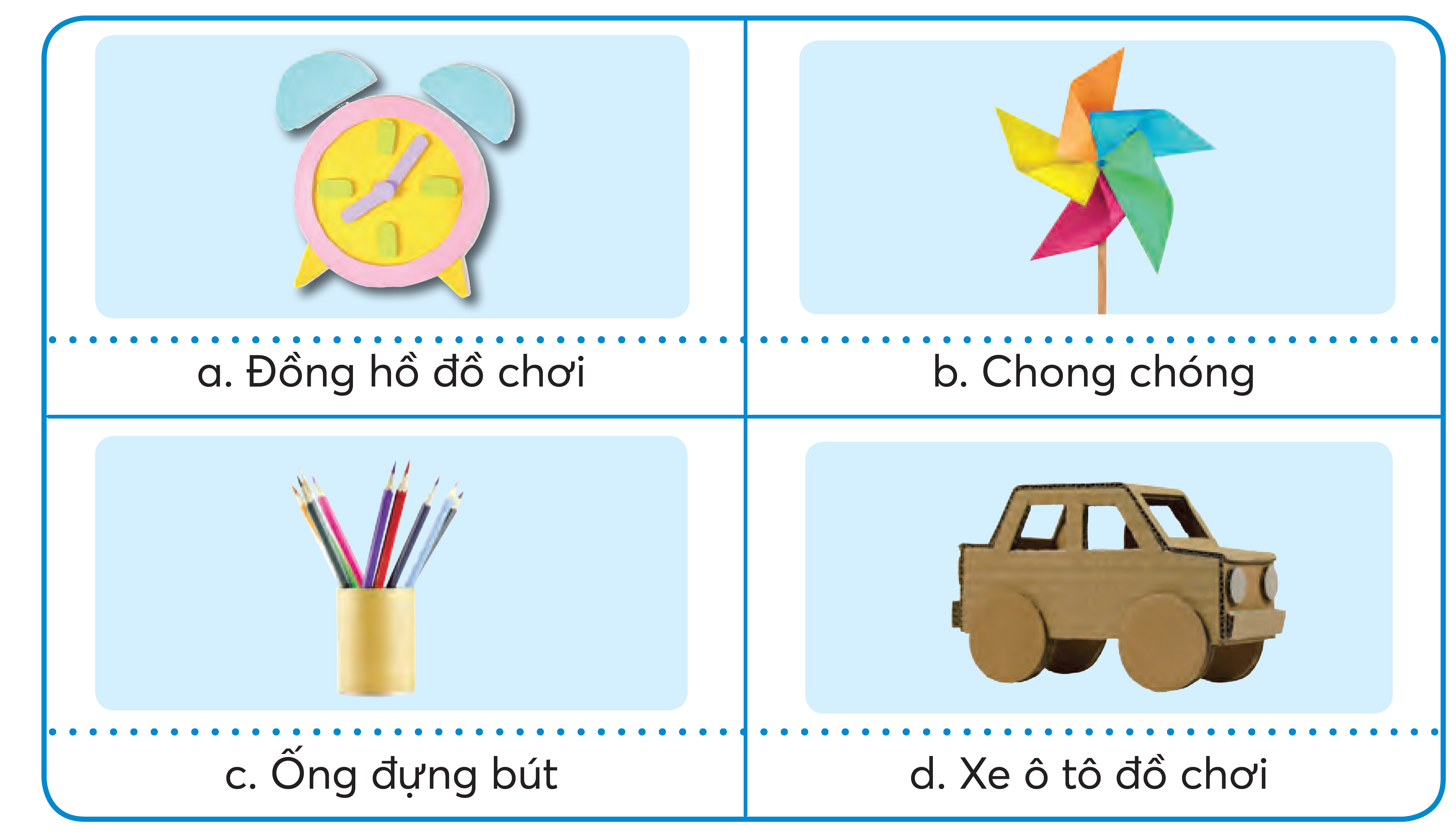 Trưng bày và giới thiệu sản phẩm
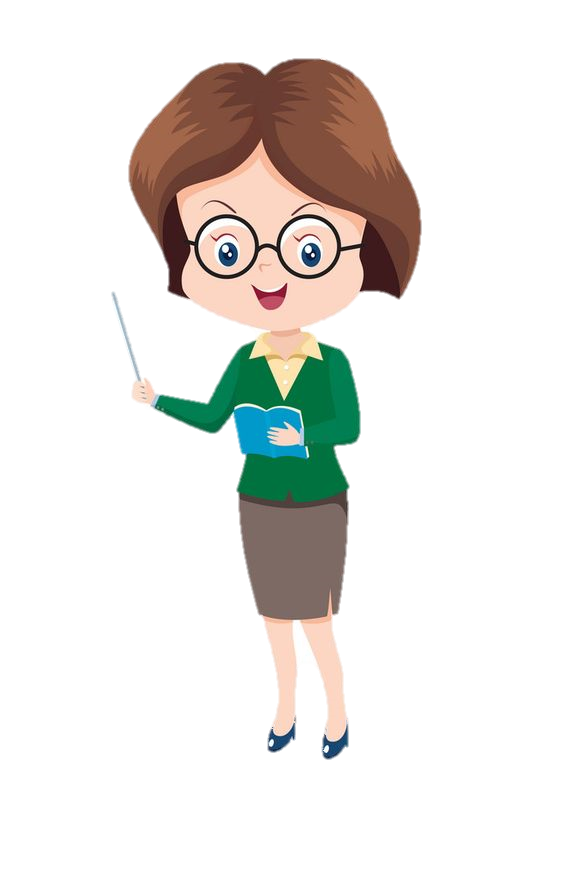 Phần nhận xét 
             Giáo viên
Phần nhận xét 
             Giáo viên
DẶN DÒ
DẶN DÒ
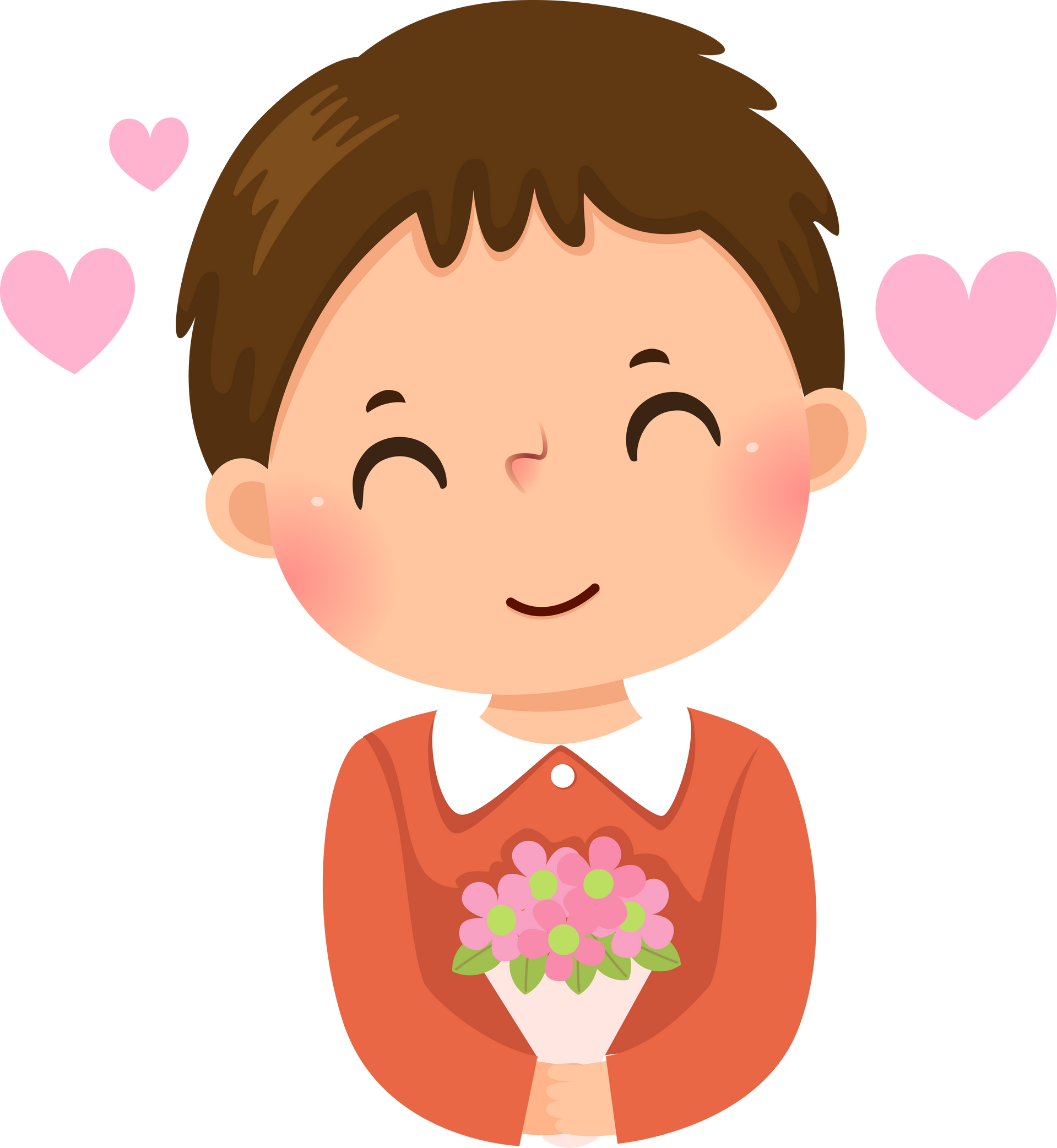 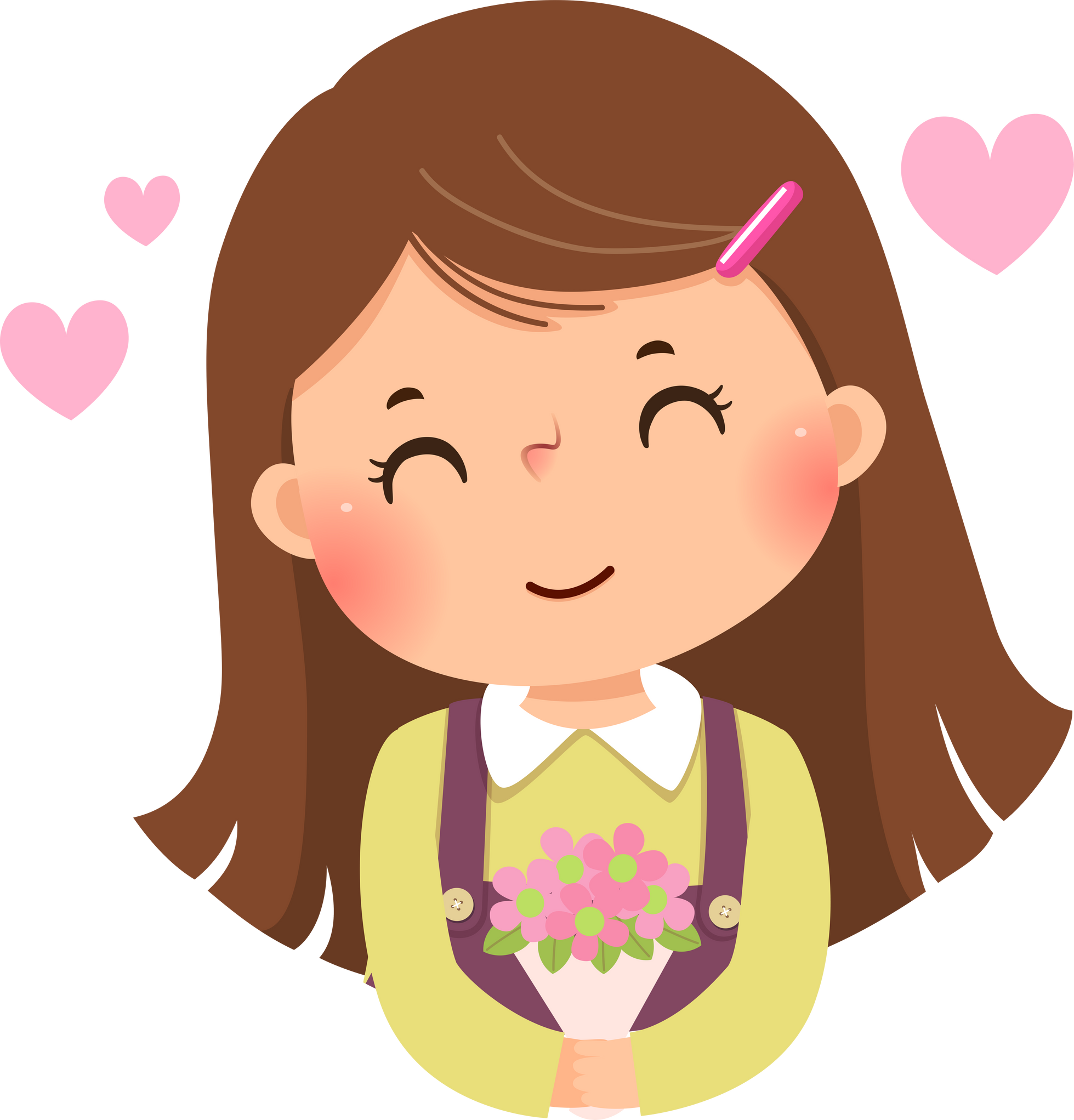 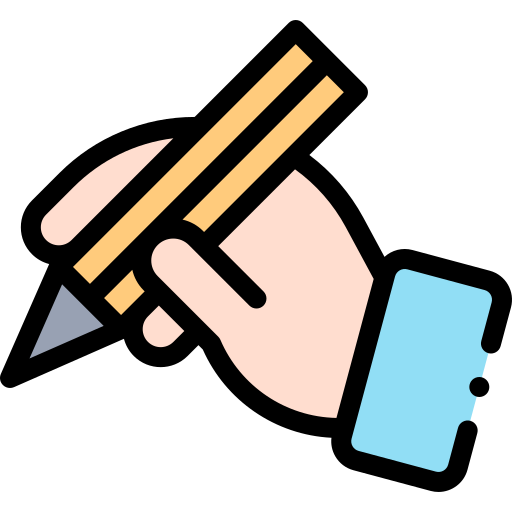 GV ĐIỀN VÀO ĐÂY
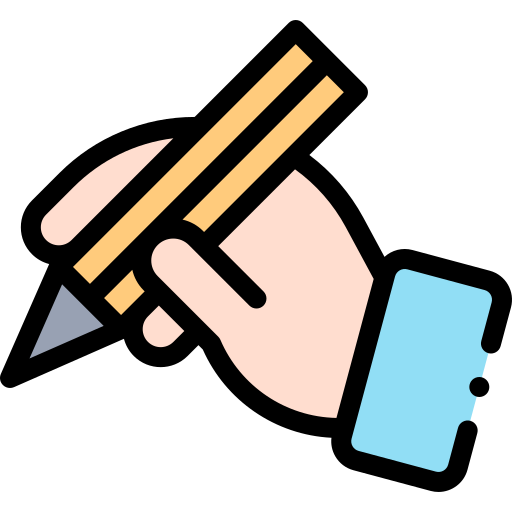 GV ĐIỀN VÀO ĐÂY
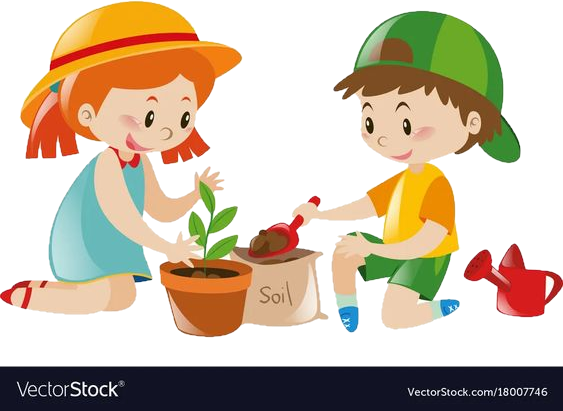 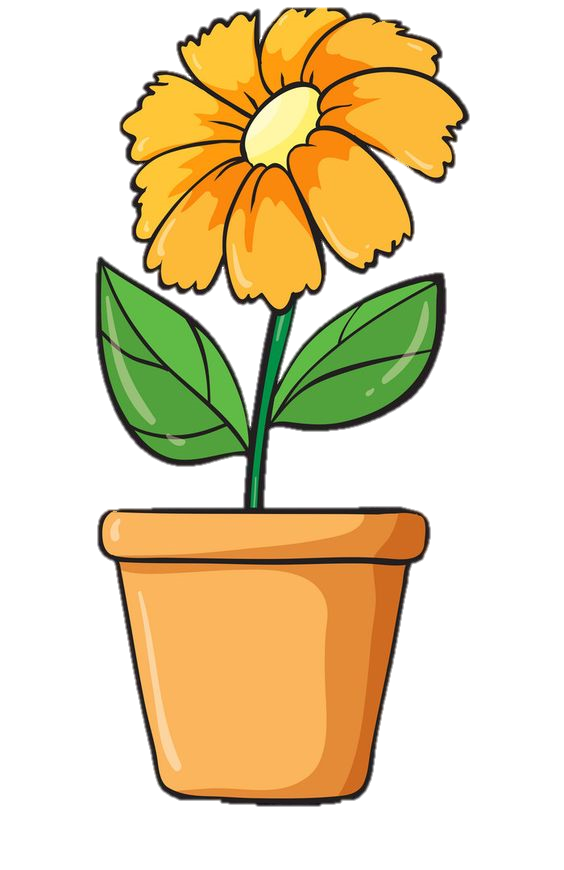 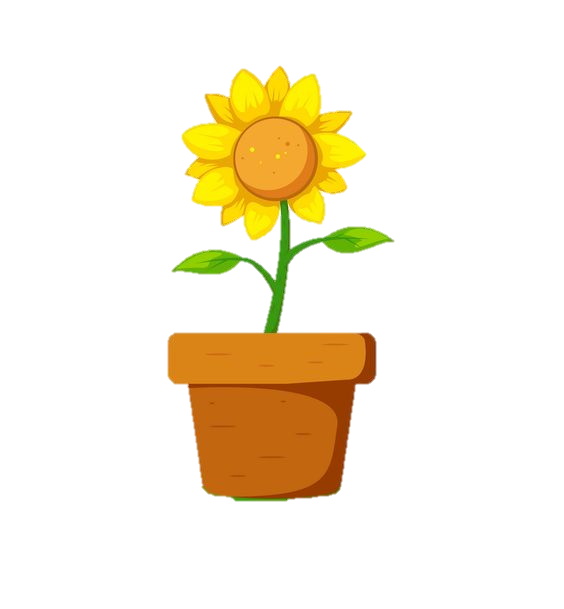 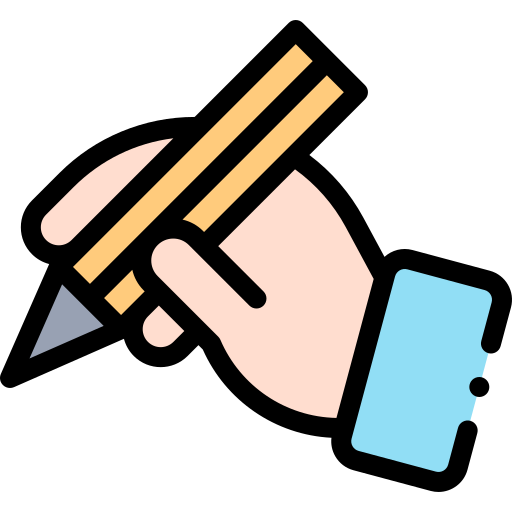 GV ĐIỀN VÀO ĐÂY
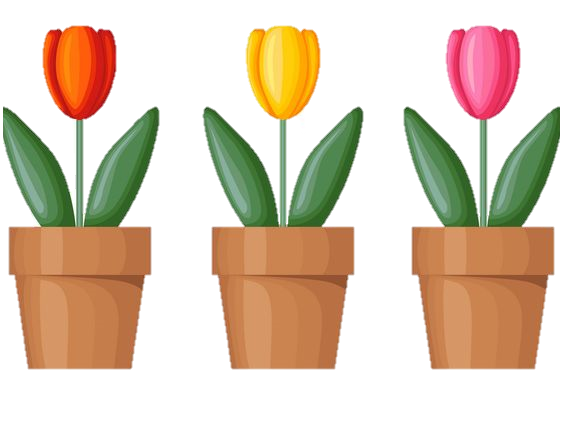 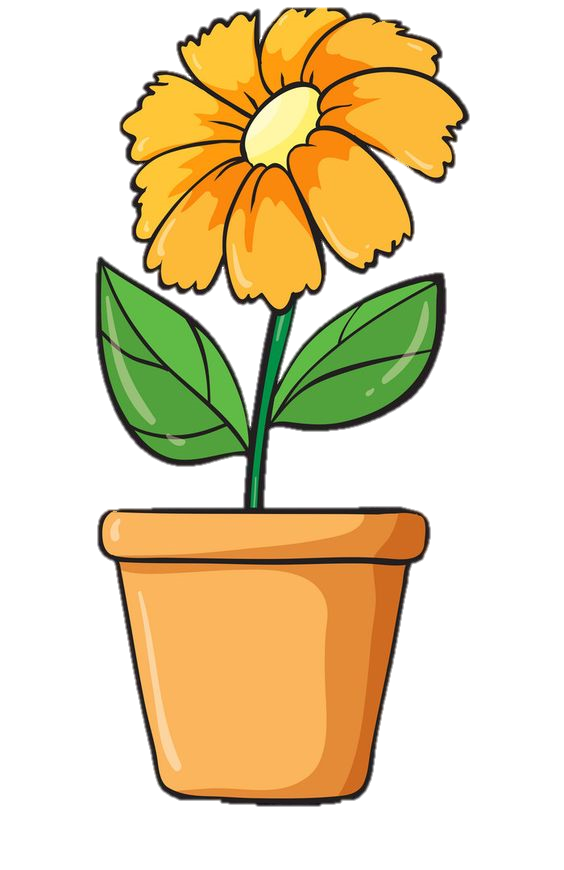 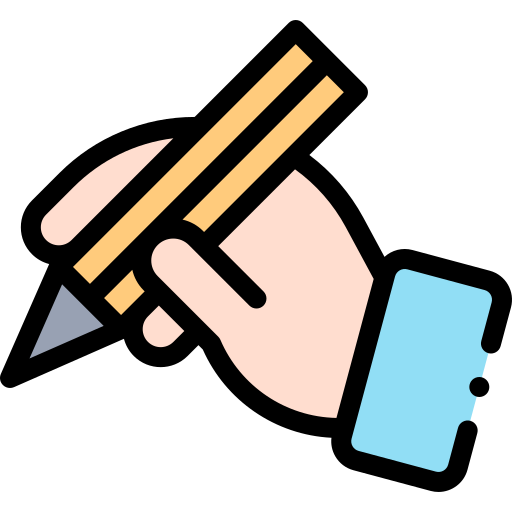 GV ĐIỀN VÀO ĐÂY
TẠM BIỆT VÀ HẸN GẶP LẠI